Les fables de la fontaine
que pouvons – nous apprendre des morales de jean de la fontaine?
quelles sont vos premières pensées?
Que pensez-vous?
les fables
Une fable est une petite histoire qui met généralement en scène des plantes et des animaux auxquels l'auteur prête des traits humains, dans le but de donner aux enfants et aux plus grands un conseil qui les aidera à mieux vivre.
La cigale et la fourmi
À première vue
Quelles sont les similarites que vous voyez dans les images?
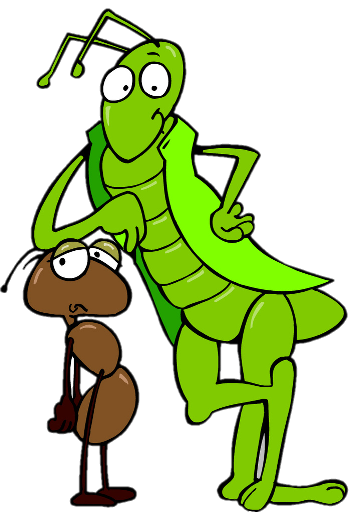 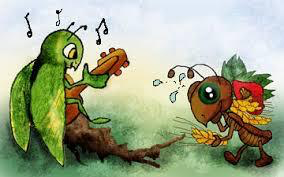 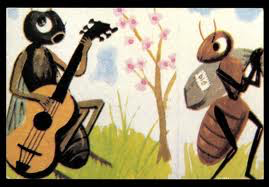 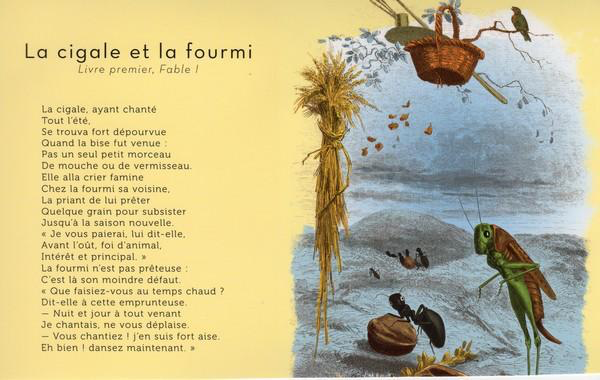 Résumez la fable…
Pendant l'été, une fourmi fait des provisions en vue du prochain hiver. La cigale, qui passe son temps à chanter, l'aperçoit et se moque d'elle, jusqu'à ce que l’hiver arrive : la cigale se retrouve sans provisions, sans "un seul petit morceau de mouche ou de vermisseau", sans "un grain pour subsister"... elle demande alors de l'aide à la fourmi. Mais la fourmi qui n'est pas prêteuse lui dit :
"Vous chantiez (pendant tout l'été) ? j'en suis fort aise : Eh Bien ! dansez maintenant. "
Nommez les traits de personnalité de la cigale et la fourmi
cigale
fourmi
Travailleuse (anticipe le mauvais)
Préoccupée (vit dans un rêve)
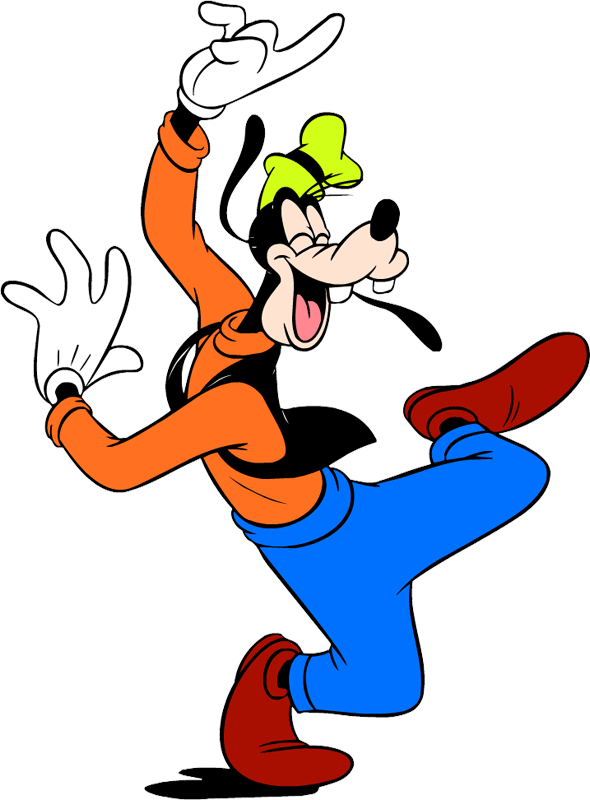 Avez-vous des amis, des parents, des enseignants, des entraineurs qui partagent les traits de la cigale?
Avez-vous des amis, des parents, des enseignants, des entraineurs qui partagent les traits de la fourmi?
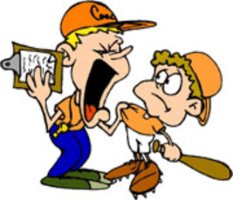 Quelle est la morale de la fable ‘ La cigale et la fourmi’?
De quoi la cigale est-elle l’allégorie?
Cette fable est-elle favorable à la cigale ou à la fourmi?  Pourquoi?
Pouruqoi La Fontaine utilise-t-il des animaux pour parler des hommes?
Questions:
La morale de l'histoire serait donc qu'il faut travailler pour survivre et qu'on ne devrait pas trop rêvasser, car on ne peut compter que sur soi-même ; du moins serait-il suicidaire de s'en remettre à la générosité de ses voisins, bien rare...
Mais il y a une deuxième morale, plus subtile car moins tranchée, qui découle de la question suivante : faut-il être comme la fourmi, économe, froide et égoïste ? Ou mieux vaut-il être telle la cigale, insouciant, généreux par son chant qui profite à tous et dans l'instant présent ?
Bien sûr La Fontaine ne penche ni totalement du côté de la fourmi ni totalement du côté de la cigale, la morale se situant au juste milieu : rejetons l'insouciance de la cigale et l'égoïsme cruelle de la fourmi ; mais soyons à la fois et dans la mesure du possible :
		Généreux et bon-vivant telle la cigale
		Prévoyant et économe comme la fourmi